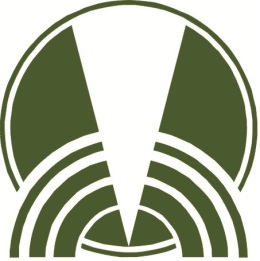 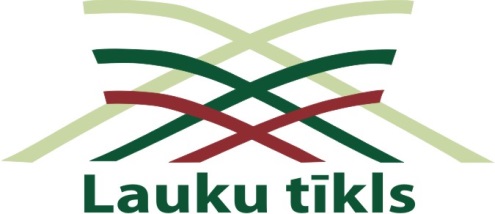 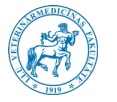 Demonstrējuma tēma:„Parazito faunas izplatības intensitāte gaļas liellopu ganāmpulkā un tās ietekme uz gaļas liellopu produktivitāti”
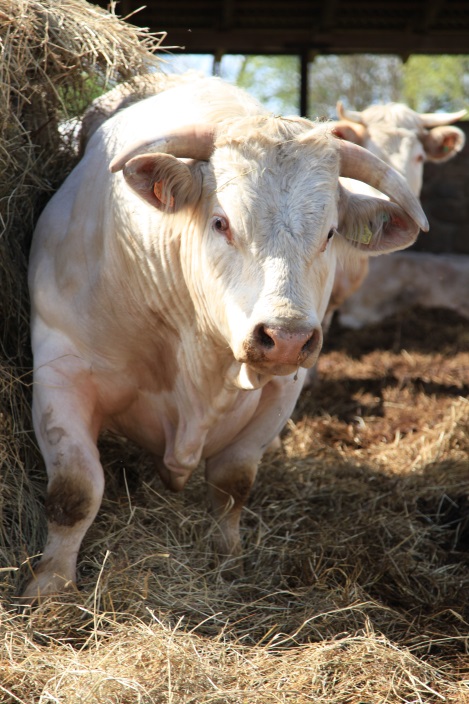 LLKC, Lopkopības nodaļa
Konsultansts – eksperts veterinārmedicīnā
Dainis Arbidāns
t. mob. 28655398
e-pasts: dainis.arbidans@llkc.lv
Web: www.llkc.lv
16. jūlijs 2014
z/s "Krikši" Kandavas novads
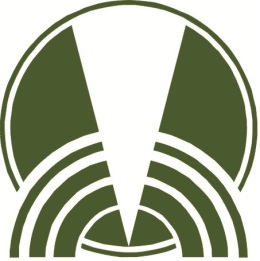 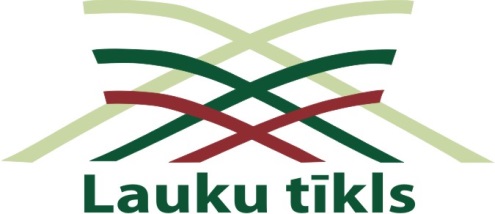 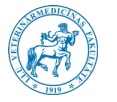 Demonstrējuma finansējums
Valsts lauku tīkla aktivitāte: 

"Lopkopības ražošanas ekonomiskās efektivitātes paaugstināšanas pasākumi lauku saimniecībās”

Kopējais demonstrējuma finansējums 9960 EUR
16. jūlijs 2014
z/s "Krikši" Kandavas novads
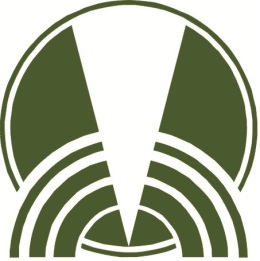 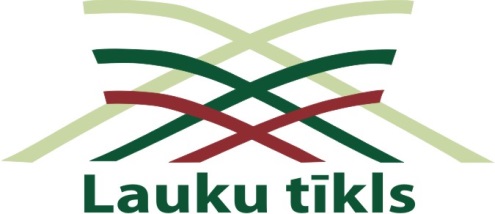 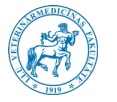 Demonstrējuma aktualitāte
Ekonomiskie zaudējumi

Apdraudējums cilvēkiem

Nepietiekams valsts atbalsts zinātnei parazītu izpētei

Demonstrējuma laikā iegūtie rezultāti ļaus izstrādāt labākus profilakses pasākumu plānus
16. jūlijs 2014
z/s "Krikši" Kandavas novads
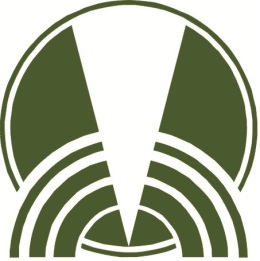 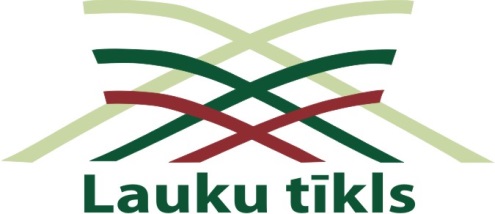 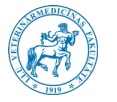 Demonstrējuma mērķis
Noskaidrot dzīvnieku invāzijas avotus

Noskaidrot parazitofaunas daudzveidību

Noskaidrot parazitofaunas izplatību

Noskaidrot parazitofaunas intensitāti

Izstrādāt ieteikumus parazitofaunas ierobežošanai
16. jūlijs 2014
z/s "Krikši" Kandavas novads
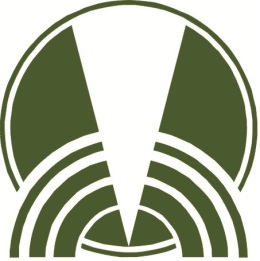 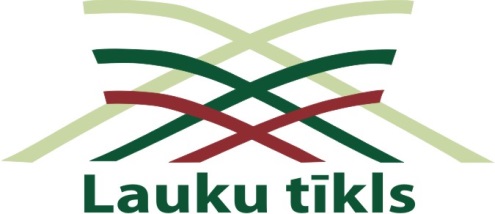 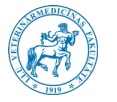 Demonstrējuma laikā paredzēts veikt saimniecībā
Veikt vismaz 2x gadā dzīvnieku svēršanu

Veikt koproloģiskos izmeklējumus

Veikt ādas nokasījumus un matu izmeklējumus uz ekto parazītu klātbūtni

Vismaz 2x gadā veikt ganību apsekošanu un paraugu noņemšanu ganībās parazītu invāzijas pakāpes noteikšanai
16. jūlijs 2014
z/s "Krikši" Kandavas novads
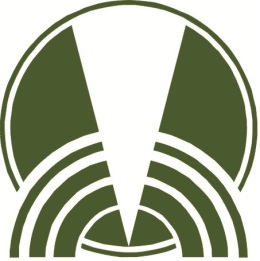 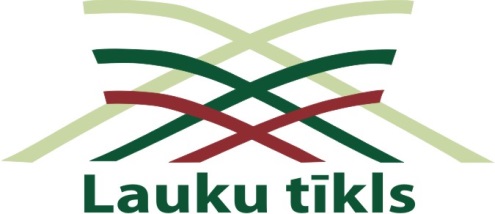 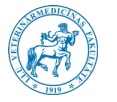 Starp demonstrējuma  rezultāti (1)
Ziemas periodā (21.01.2014.)
16. jūlijs 2014
z/s "Krikši" Kandavas novads
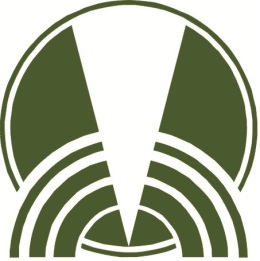 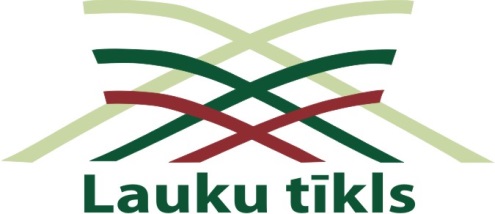 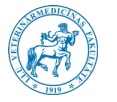 Grauzējutis - matgrauži
16. jūlijs 2014
z/s "Krikši" Kandavas novads
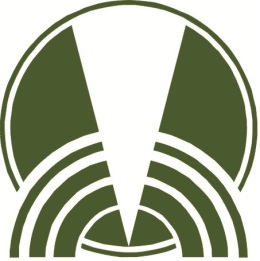 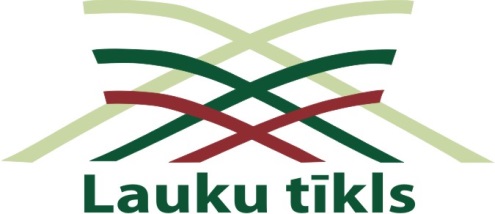 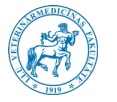 Starp demonstrējuma  rezultāti (2)
Ziemas periodā (21.01.2014.)
16. jūlijs 2014
z/s "Krikši" Kandavas novads
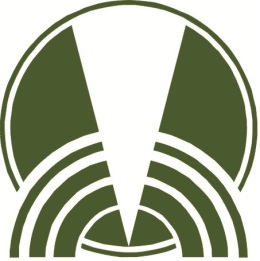 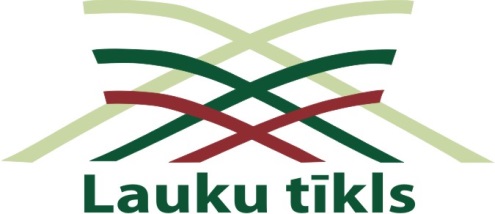 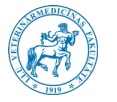 Starp demonstrējuma  rezultāti (2)
Pavasara periods (04.05.2014)
16. jūlijs 2014
z/s "Krikši" Kandavas novads
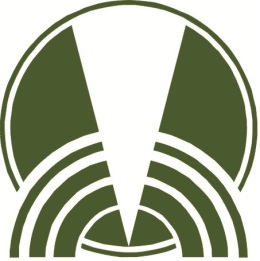 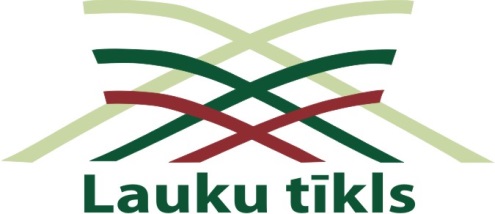 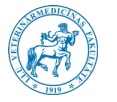 Paldies par uzmanību
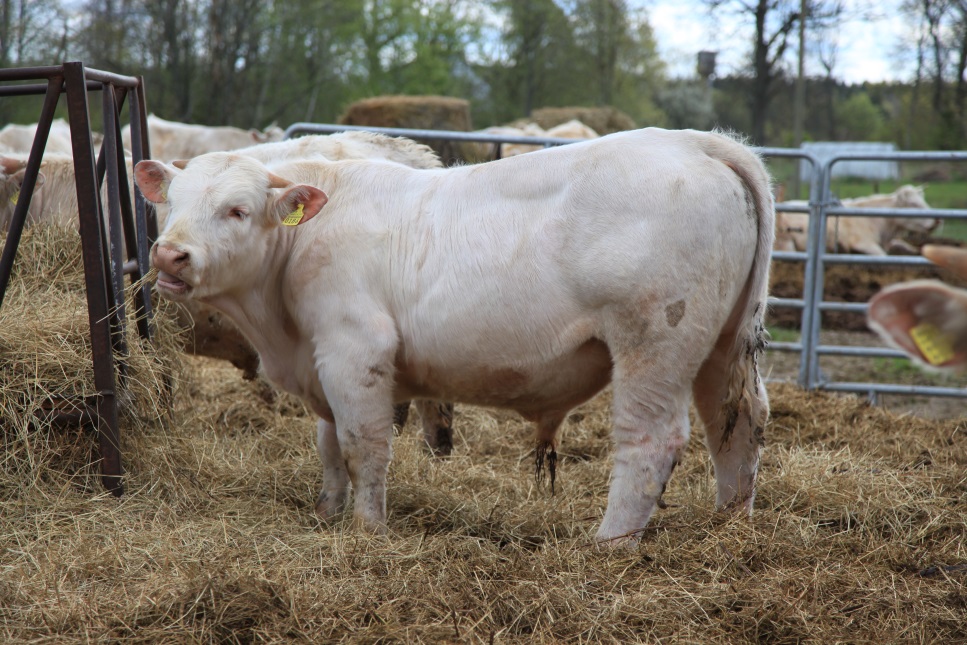 16. jūlijs 2014
z/s "Krikši" Kandavas novads